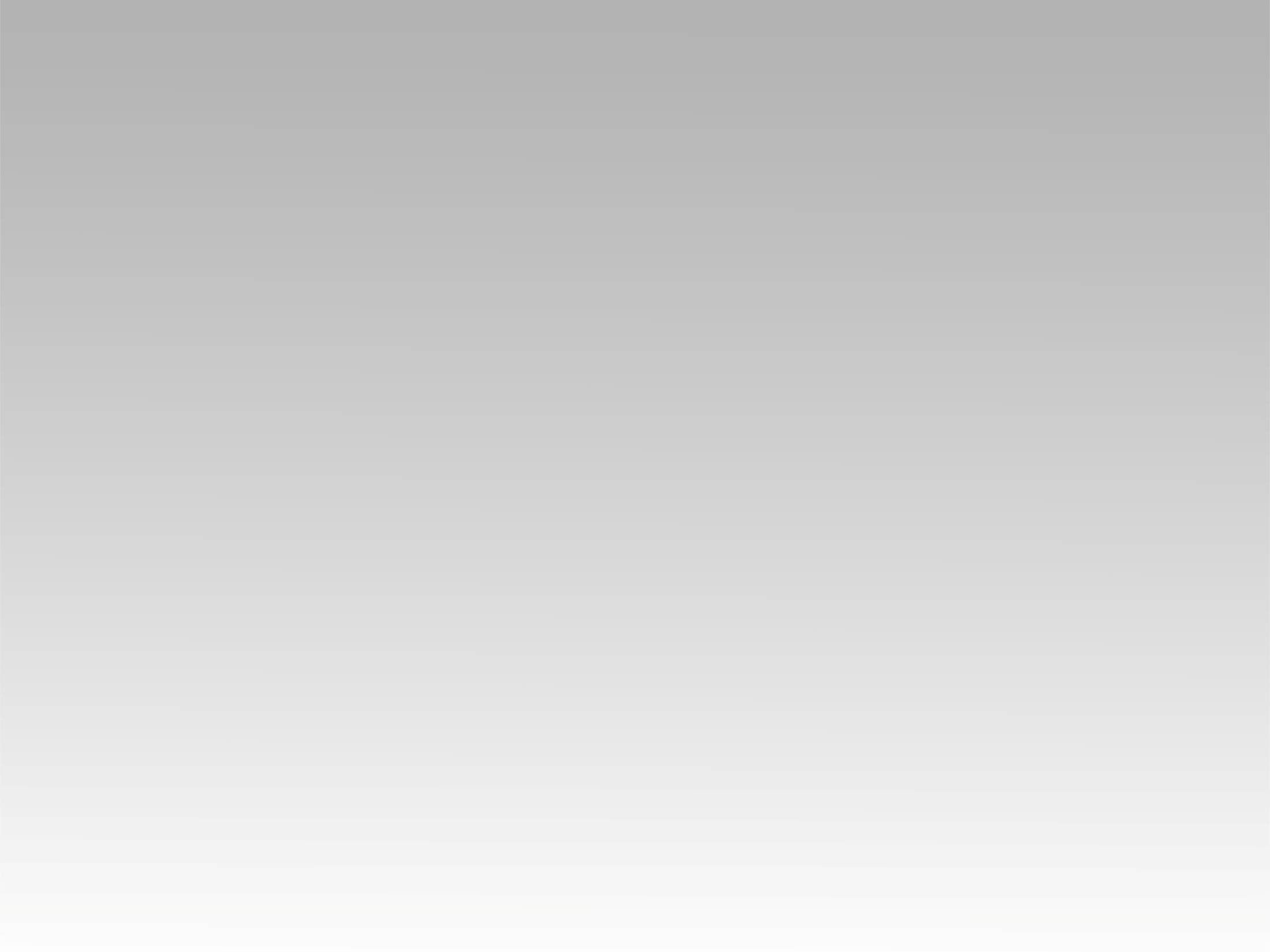 تـرنيــمة
انت اللحن
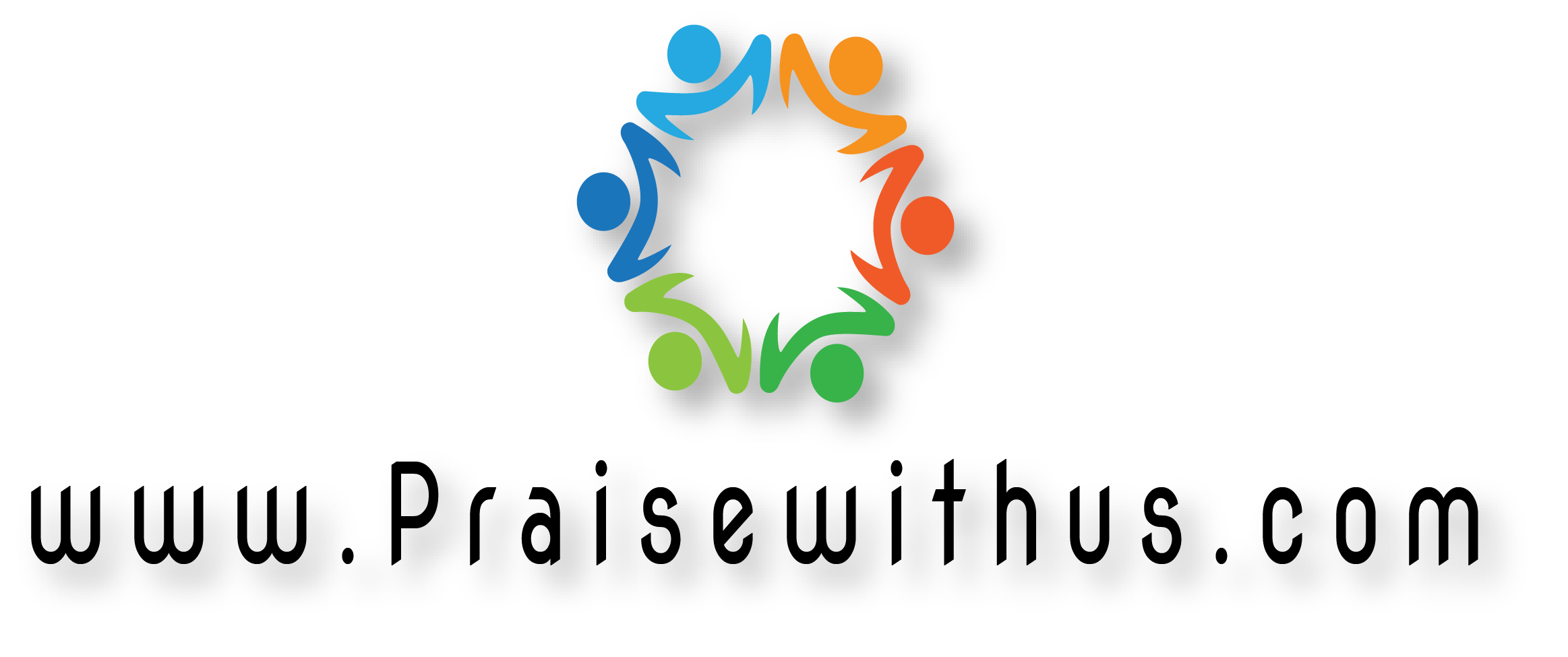 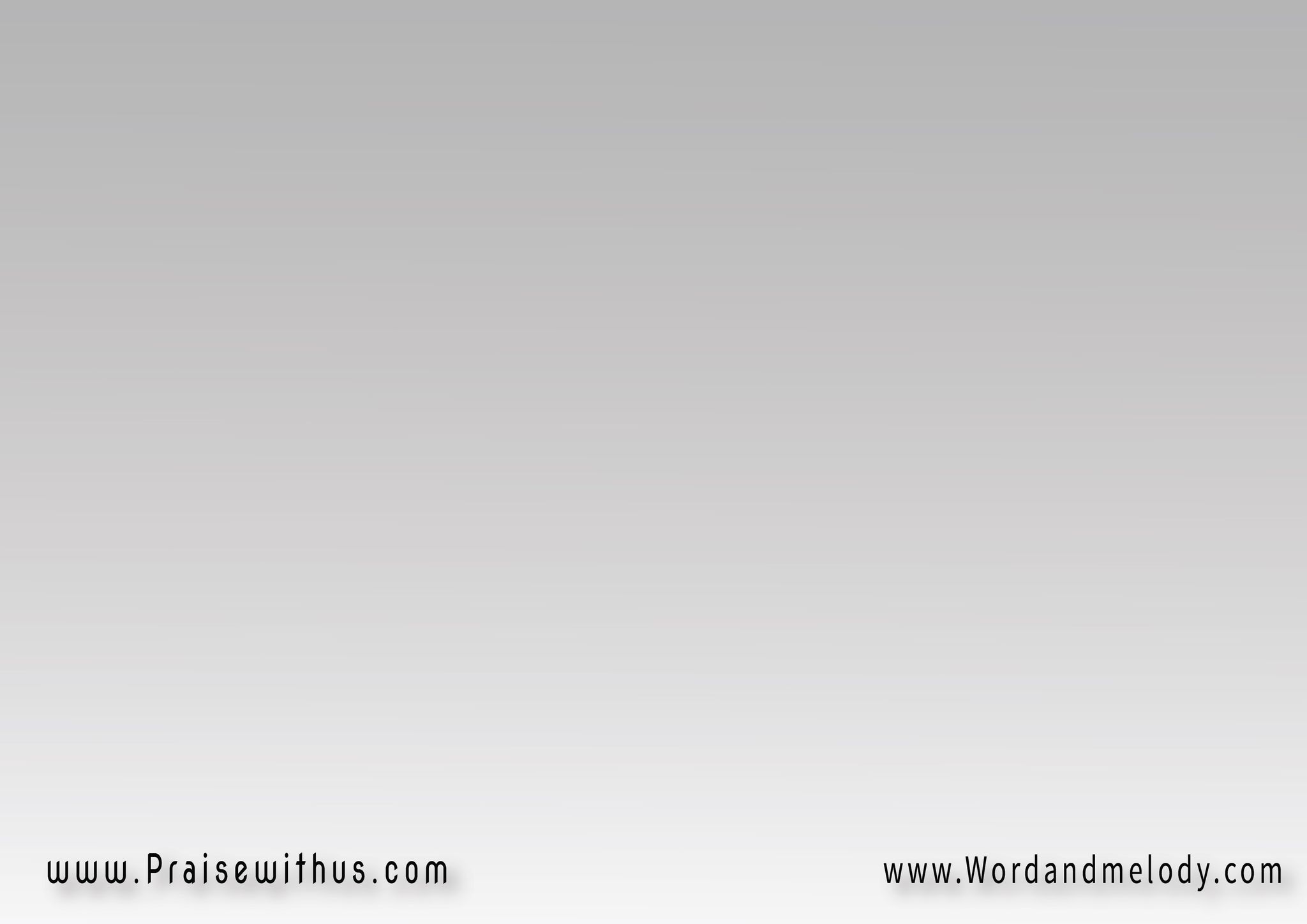 1- 
(إنت اللحن اللي بأغنيه 
هايم في كلامه ومعانيهنبضه في قلبي وعايش بيه 
هافضل عمري الجاي أحكيه)2
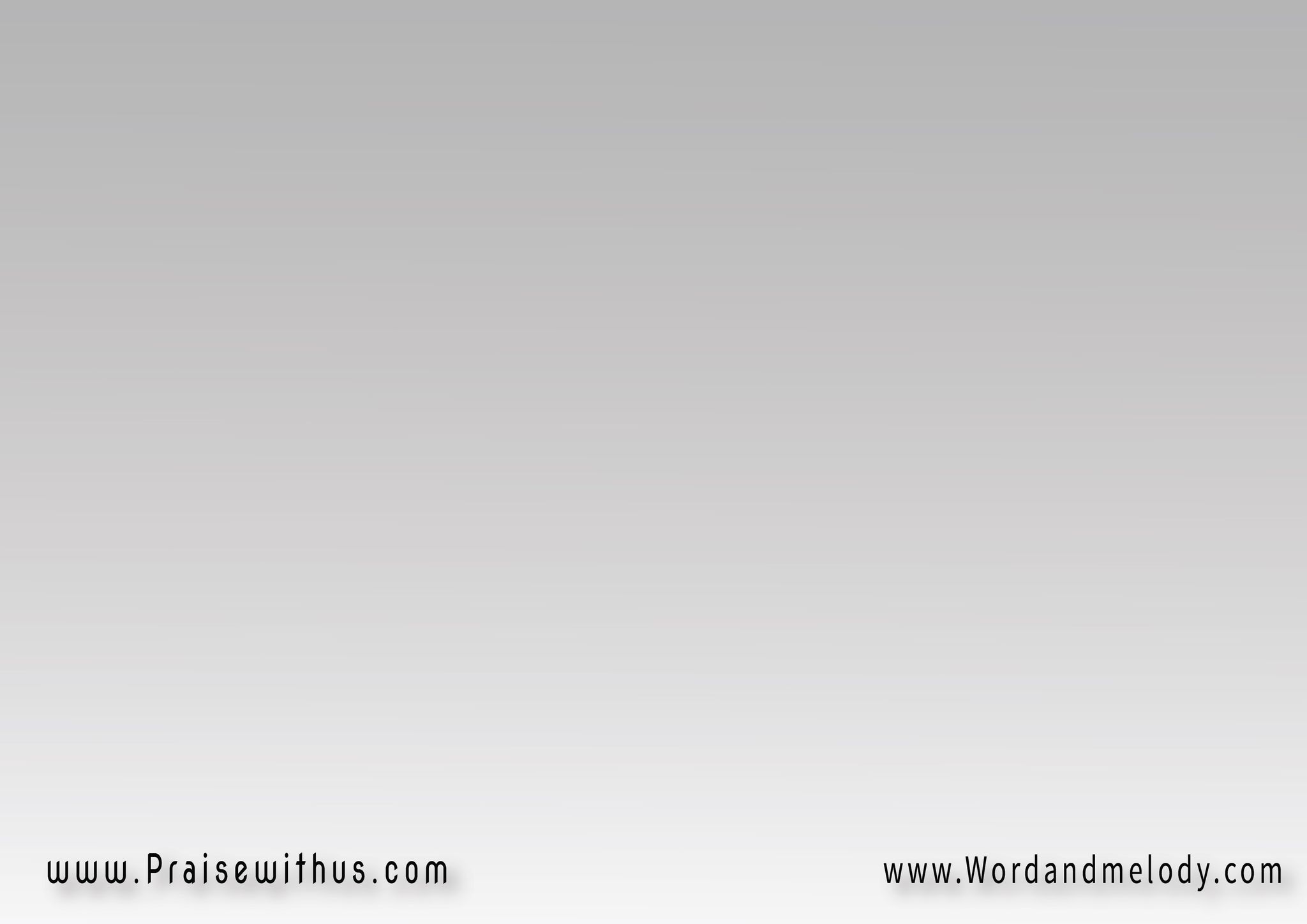 (إنت غناي وسر غناي والتسبيح اللي أهتف بيهشهوة قلبي وقلب سمايا لذة عمري وعمري دا فيه)2
القرار : 
(لحن الألحان 
إسمك يا يسوع 
نغم الأنغام 
حبك يا يسوع)2
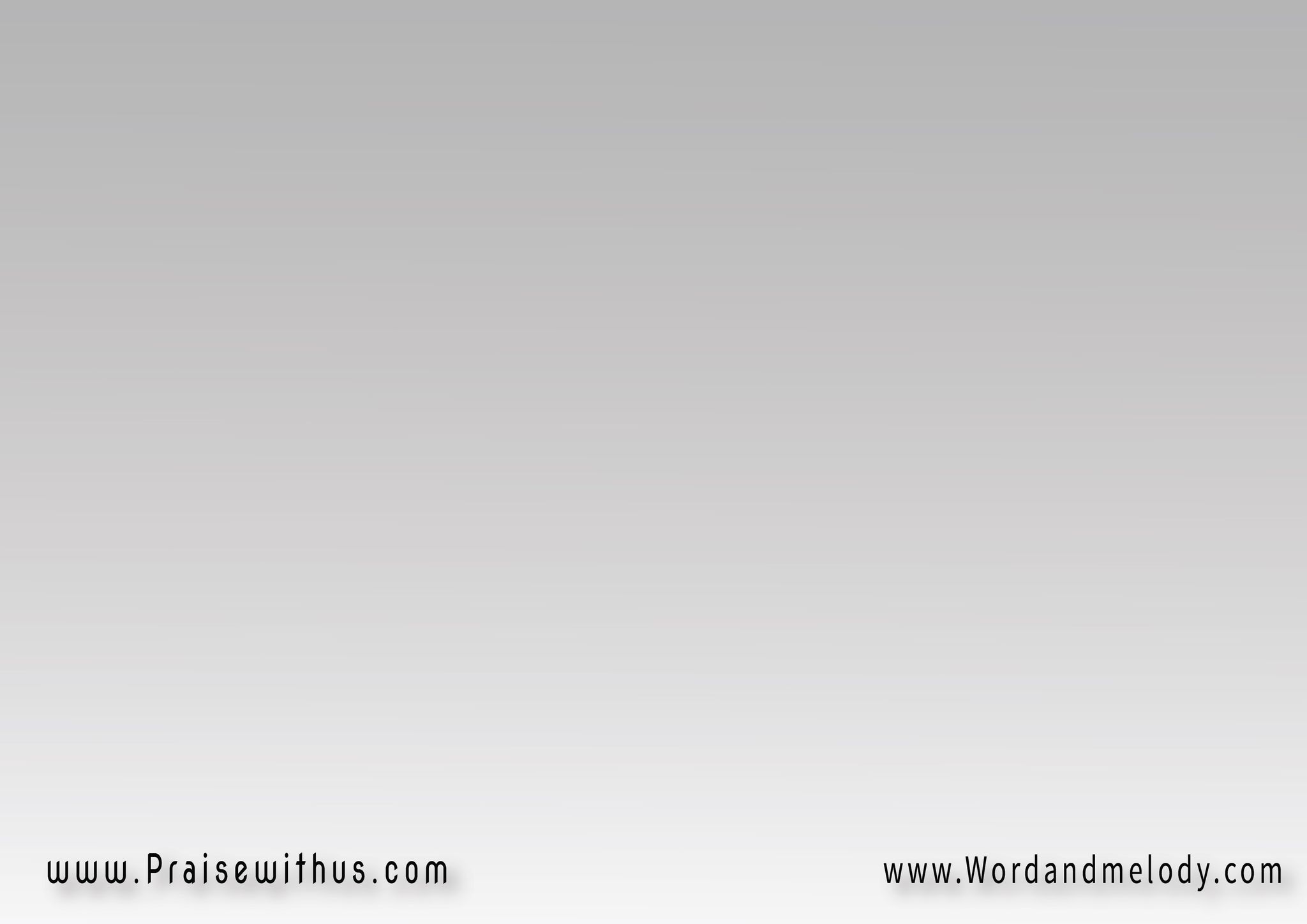 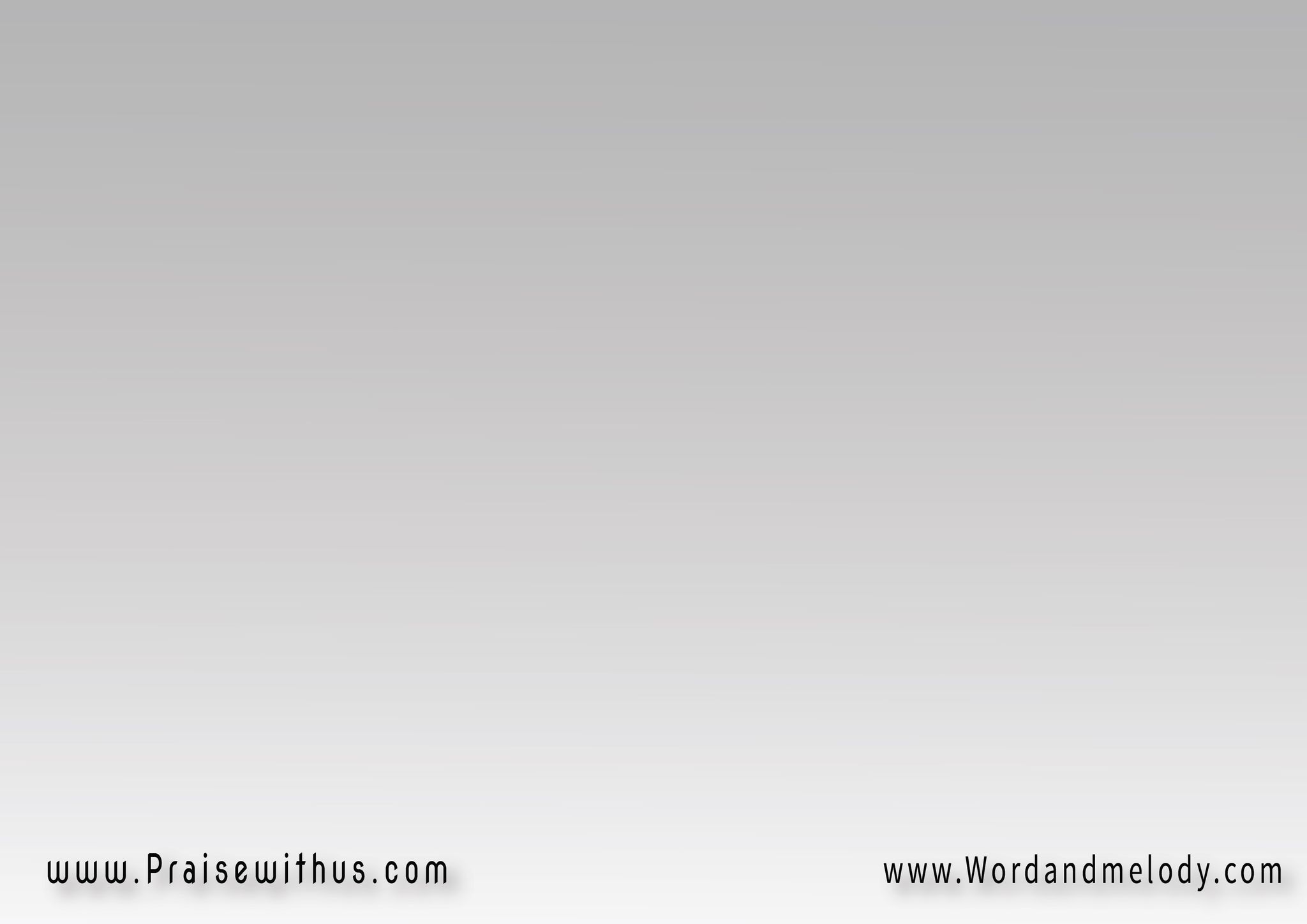 2- 
(رحلة حبه تاخدني إليه 
وفي ترحالي شاخص ليهعطش الروح بينادي عليه 
ساكن في وساكن فيه)2
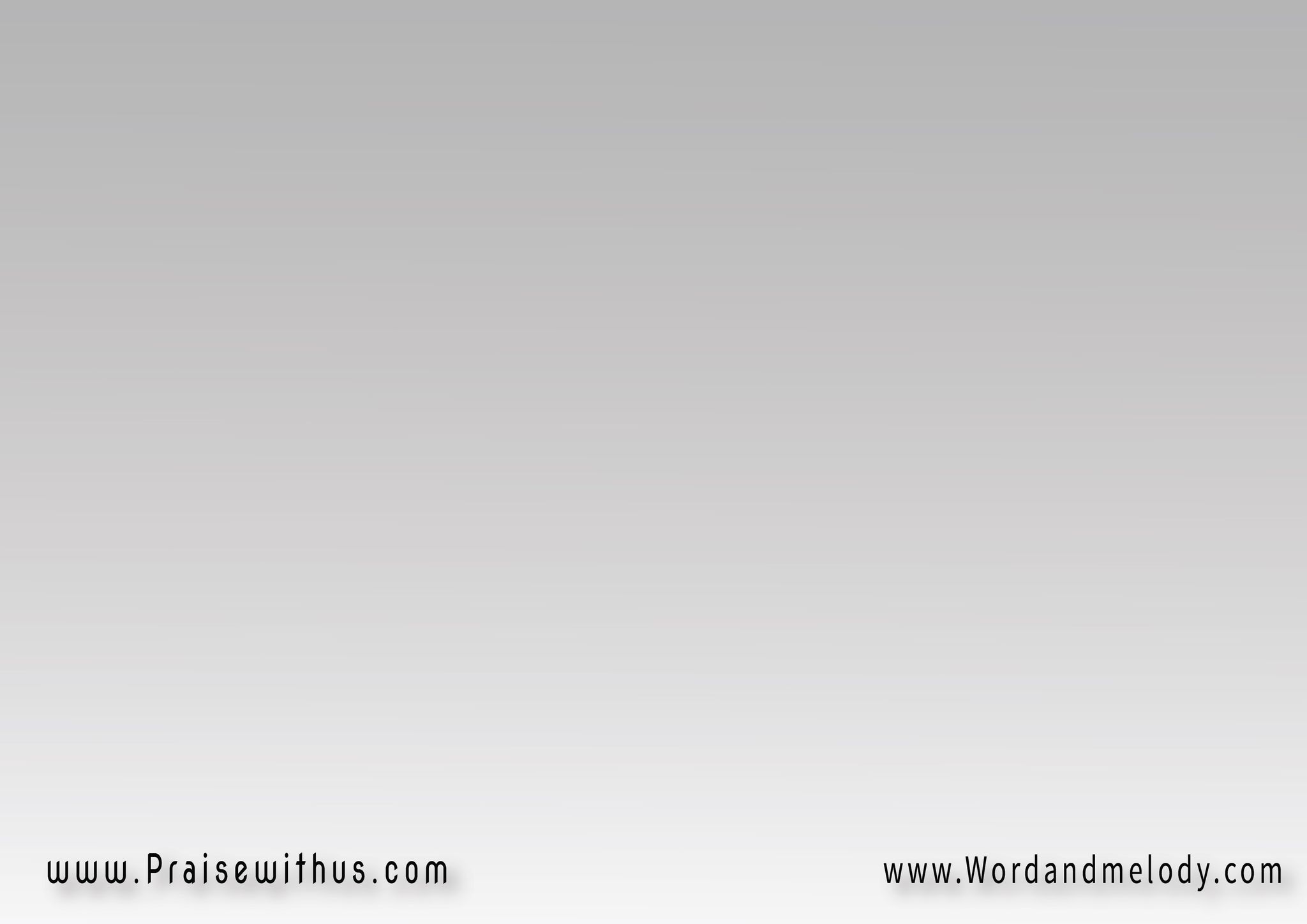 (أنسى مكاني وأنسى زماني وأنسى الكل وأفكر فيهوأسمع صوته بيملا كياني 
دا اللحن اللي أنا عايش بيه)2
القرار : 
(لحن الألحان 
إسمك يا يسوع 
نغم الأنغام 
حبك يا يسوع)2
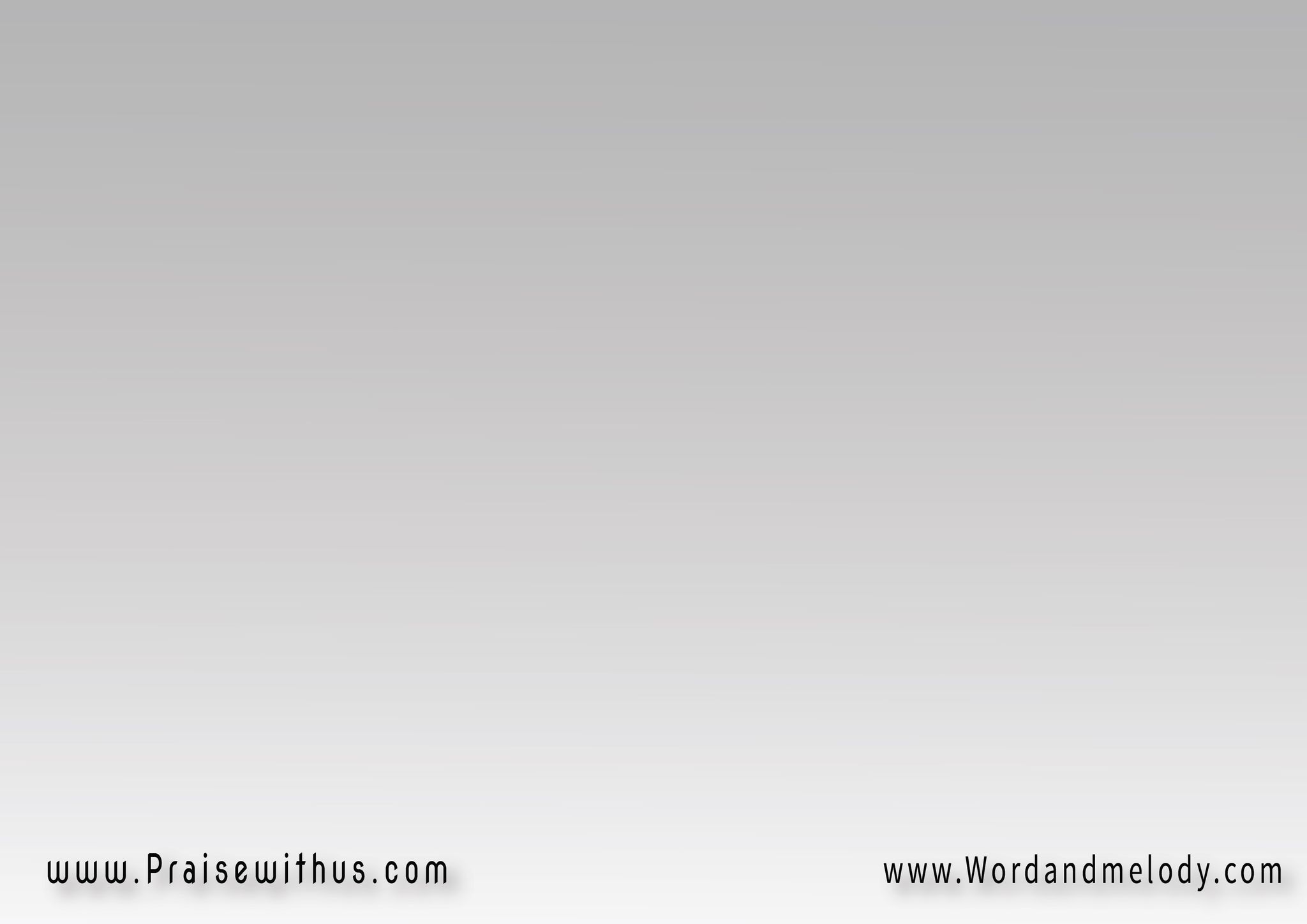 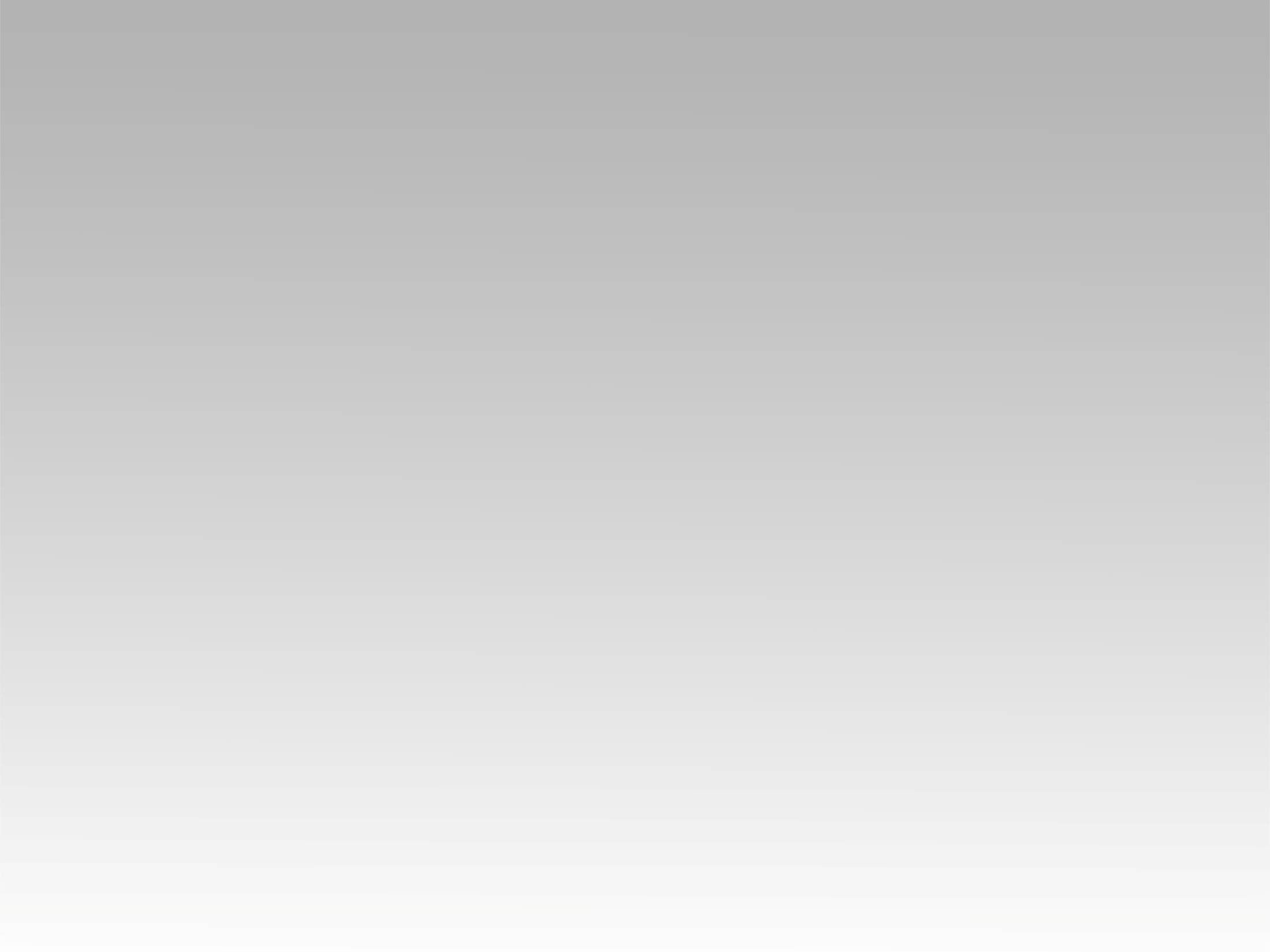 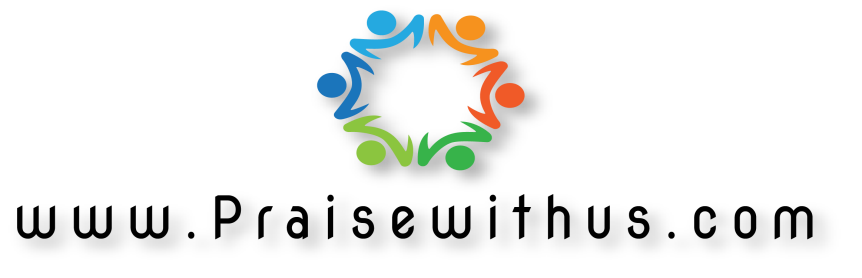